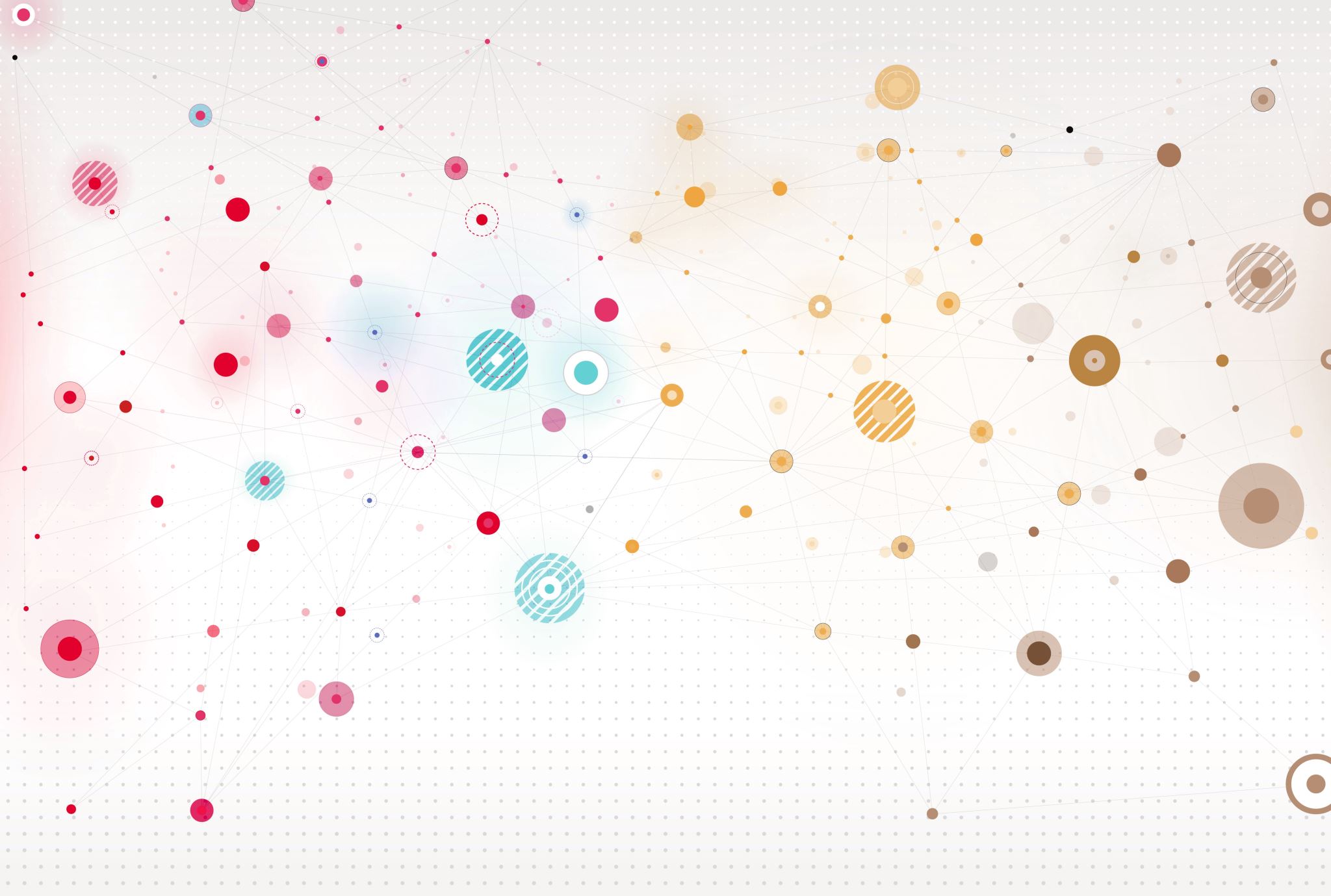 Lesweek 8
Maandag 29-3-2021: De 7 PK’s van Community building!
Zeven PK’s van community buildingPrettig voor bewoners
Programmaloos – Probleemloos – Prestatieloos – Pretentieloos – Paniekloos – Pret!

“Voor ons als bewoners, is het best een verademing als we met mensen van instanties te maken hebben die zo werken” Birgit Oelkers
PK1 - Programmaloos
“Als je serieus gemeenschappen wilt versterken, moet je vooral geen eigen programma’s hebben. Want bij community building volg je de plannen van de mensen die al met dingen bezig zijn. En help je hen om hun eigen programma te maken.”

Op een schaal van 1-10, in hoeverre is jullie aanpak van community building programmaloos?
Score op PK
PK2 - Probleemloos
“Je gaat de wijk in zonder de bril van ‘probleemgericht werken’ en zonder het idee dat iets of iemand kunt ‘fixen’. In plaats daarvan kijk je naar wat er wel is. Naar wat mensen in zich hebben en waar ze wat van maken”

Op een schaal van 1-10, in hoeverre is jullie aanpak van community building probleemloos?
PK3 - Prestatieloos
Als je van tevoren al weet waar je op uit moet of wilt komen; bijv. ‘x aantal participerende bewoners’, wordt het op die manier nooit de prestatie van de mensen in de community. Zonde ook want prestatie-gedreven is er weinig ruimte voor het ontdekken van zijwegen, terwijl daar vaak de meest verrassende dingen ontstaan.


Op een schaal van 1-10, in hoeverre is jullie aanpak van community building prestatieloos?
PK4 - Projectloos
“Bij community building staan niet de projecten in de spots, maar de mensen, de onderlinge relaties die door de projecten ontstaan. Het verbinden op grond van interesses en dagelijkse bezigheden, het zien en aansluiten bij wat er al is.” 

Op een schaal van 1-10, in hoeverre is jullie aanpak van community building Projectloos?
PK5 - Pretentieloos
“Community building speelt zich vaak achter de schermen af, bescheiden, zonder poeha” 



Op een schaal van 1-10, in hoeverre is jullie aanpak van community building pretentieloos?
PK6 - Paniekloos
Raak niet in paniek, ook niet als je achterna gezeten wordt door subsidiegevers, opdrachtgevers, bazen en anderen die willen dat je vooral snel resultaat laat zien. 


Op een schaal van 1-10, in hoeverre is jullie aanpak van community building paniekloos?
PK7 - Pret
“Waarvoor komen mensen overal in de wereld massaal bij elkaar? Als er muziek is, eten en gezelligheid, dus wat let je?”



Op een schaal van 1-10, in hoeverre geeft jullie aanpak van community building pret?
Score op PK
PK’s versterken
Kies twee PK’s die onvoldoende scoren en bedenk hoe je deze kunt versterken in jullie community
Besluit wat je daar concreet aan gaat doen
Geef een tops en tips-presentatie over jullie community waarin je vertelt waarom jullie community hoog scoort op minimaal twee PK’s en wat je gaat doen om twee laag-scorende PK’s te versterken.
Bedankt voor de aandacht, smakelijk eten & succes bij AVO vanmiddag!